Asteroidal Occultations: Profiles, 3D-Models, discoveries, and data archiving
Dave Herald
About 200 events each year
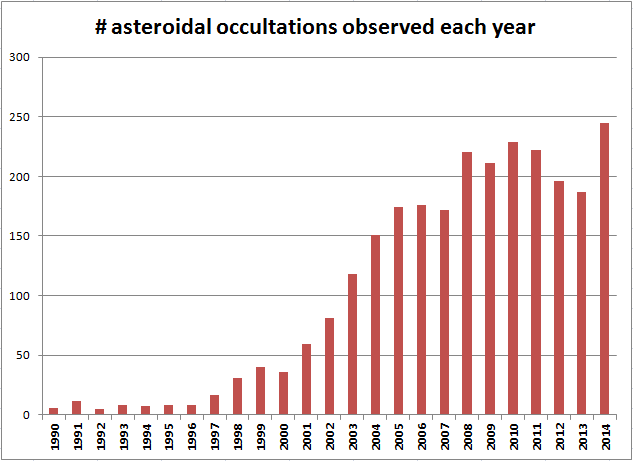 2014 best year ever -trend of previous 3 years reversed
2
Number of successful events by region, and max # sites: 2014/01      2014/12
Australasia		59	( 8 sites)
Europe		79	(45 sites)
Japan			24	(16 sites)
US			79	(17 sites)
3
Discoveries from asteroidal occultations
moons of asteroids
new double stars
Rings around (10199) Chariklo
4
Satellite discovery #1 Agamemnom – 2012 Jan 19
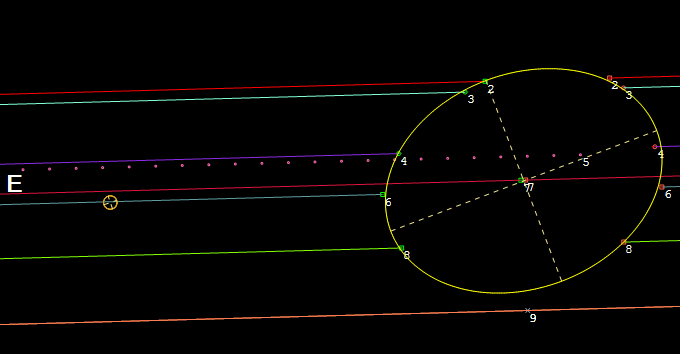 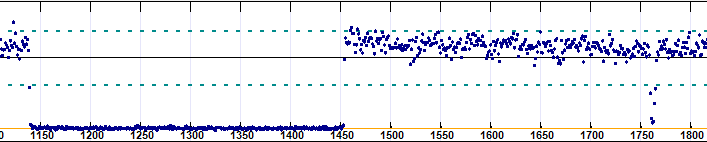 5
Paper in major astronomical journal
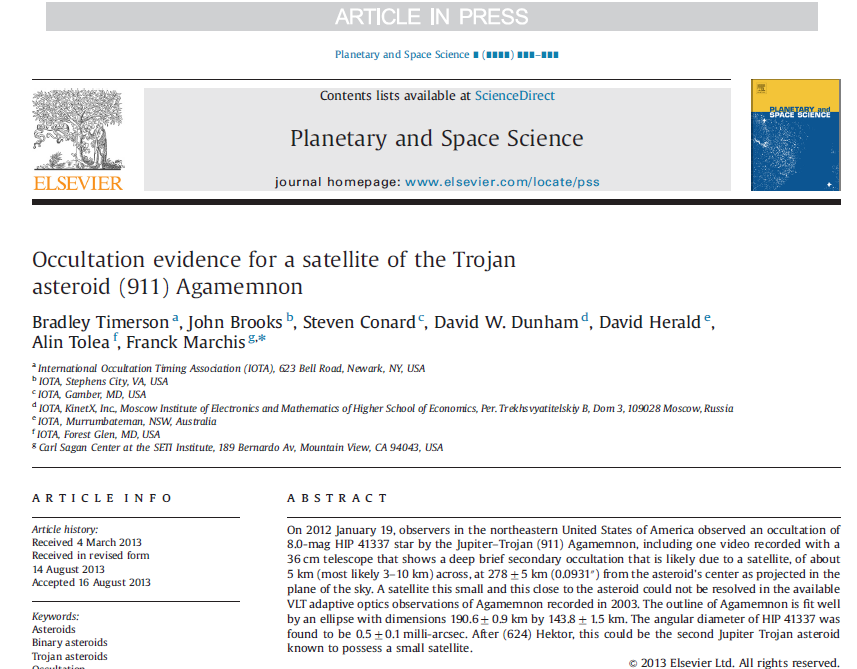 6
Satellite discovery #2  (2258) Viipuri  – 2013 Aug 3(?? - single integrated frame event)
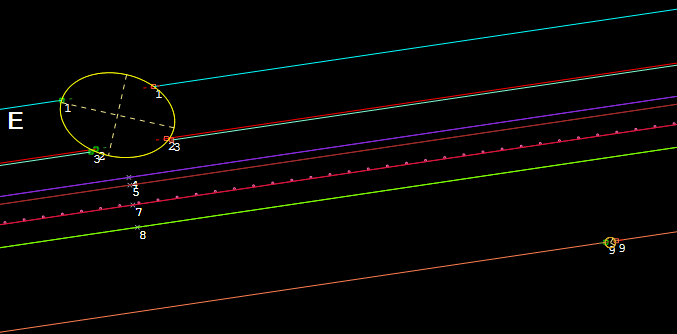 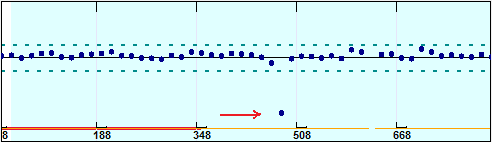 7
Double stars discovered in asteroidal occultations
New double stars can be discovered in an asteroidal occultation
Separations are usually in the range 0.1” to 0.001”
If several observers, the uncertainty in separation can be less than 1 milli-arcsecond [ <0.001”]
8
12 double stars discovered since Jan 2013
Star number      Sep (mas)         P.A.         Date           Asteroid
1856-00745-1       603.0           100.1        2013 Jan  6     87 Sylvia       
2U46691743          43.0 ± 0.6     237.0 ± 1.2  2013 Jan 27    536 Merapi       
1950-00148-1        28.3 ± 0.4      12.3 ± 0.8  2013 Feb  6     92 Undina       
6258-00144-2         1.3 ± 0.5     242.3 ±25.4  2013 Jul 24   1271 Isergina     
6828-01457-1        88.7           255.5        2013 Aug  3   2258 Viipuri      
2U30429828         380.0           240.0        2013 Aug 15    611 Valeria      
7444-01434-1        31.2           -67.6        2013 Aug 15    481 Emita        
4UC602-035724       23.0          -103.0        2013 Oct  5    120 Lachesis     
0646-00730-1       247.0           265.7        2013 Oct 21    617 Patroclus    
1950-02320-1       152.9 ± 0.8     105.8 ± 0.7  2013 Dec 28    141 Lumen        
0801-01593-1         1.2           -67.7        2014 Jan 18    664 Judith       
5227-00026-1         3.0             2.0        2014 Dec  9   3950 Yoshida
9
Valeria - 2013 Aug 15 Wide double star (380mas)Time diff:   66 secsChris Chad, Gunnedah
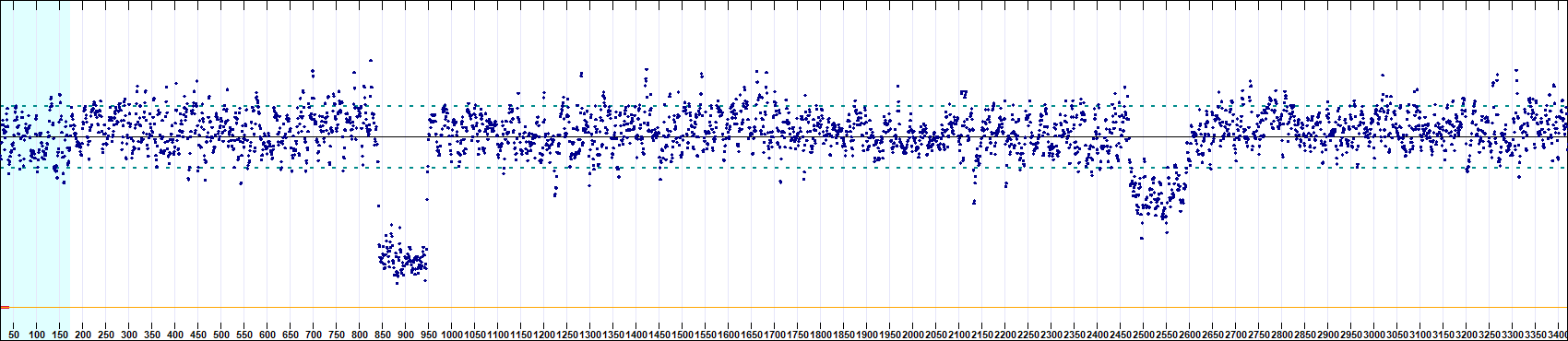 10
Rings around (10199) Chariklo
Discovery - 2013 June 3
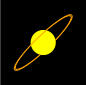 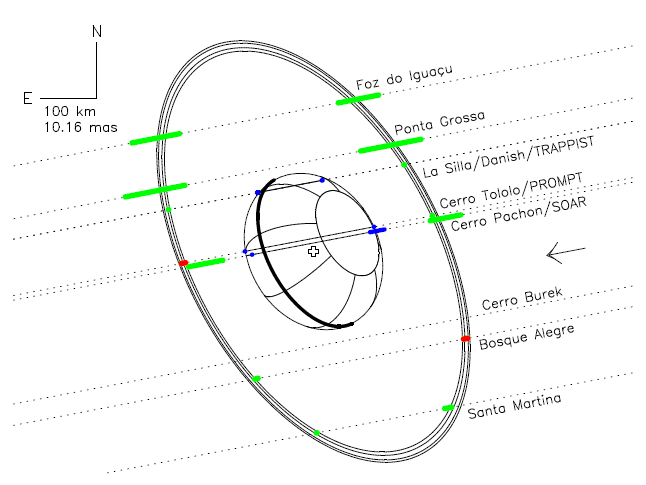 1982
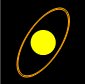 1986
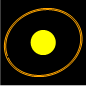 1997
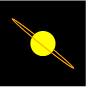 2007
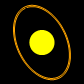 2014
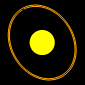 Ring radii: 390.6±3.3 km; 404.8±3.3 km
2018
11
Ring around (2060) Chiron ??
Possible detections
1993
2011
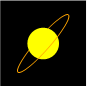 1980
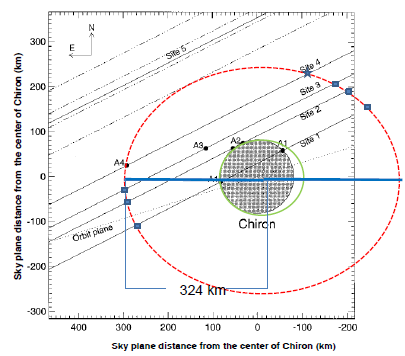 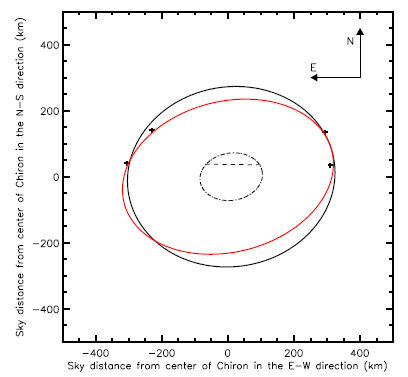 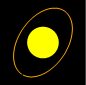 1990
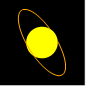 2000
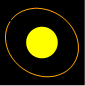 1994
2007
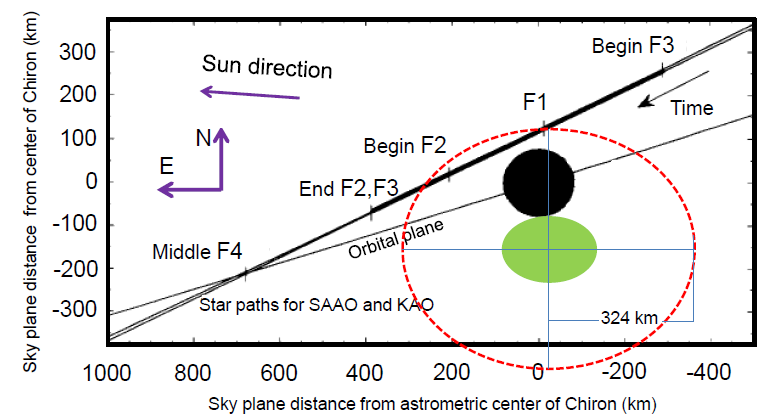 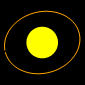 Ring radius:
324 ±10 km
2015
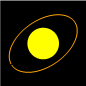 2023
12
Light curve inversion
Irregular shape causes rotational light curve variation
When polar axis is inclined to the ecliptic, the parts of the asteroid that are ‘visible’ varies, depending on location in orbit 
Can model the shape of the asteroid using the differing light curves – called ‘inversion models’
13
Requires accurate measurement of the rotation period, and determination of the direction of the axis of rotation
The model gives a shape for the asteroid, but not its size
Most models currently are limited to convex surfaces
Usually two models fit the available data
14
Light curve analysis
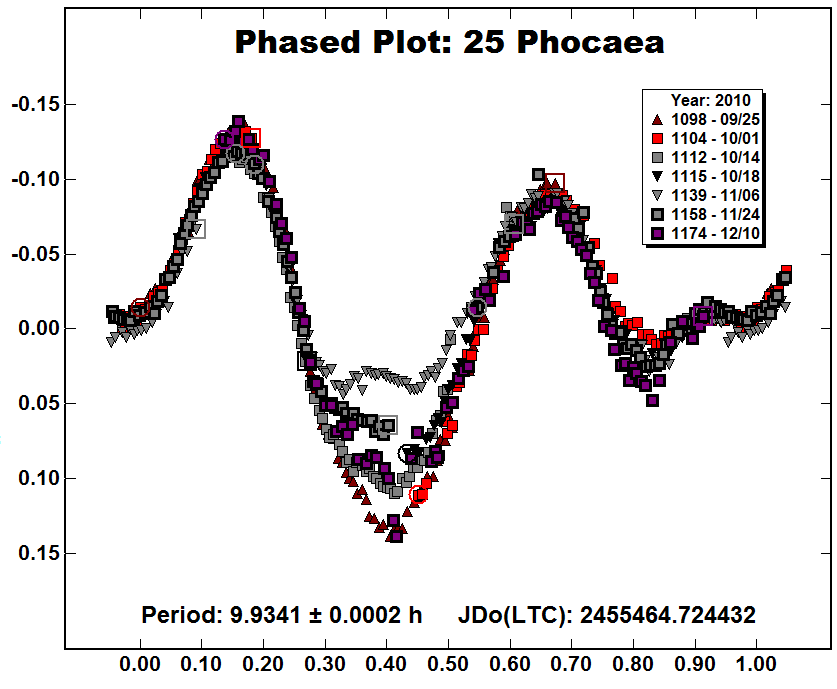 3D model
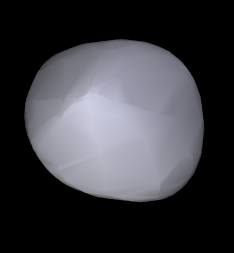 15
Some other shape models
Pallas
Geographos
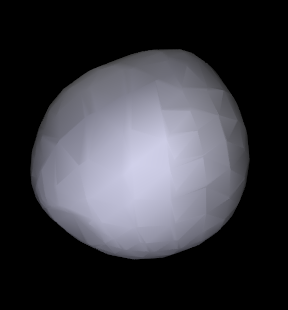 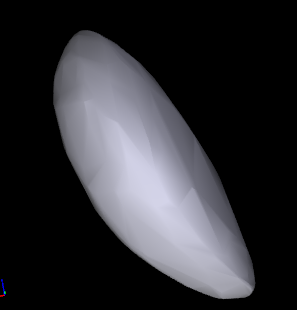 16
Eliminate models
(9) Metis     2014 Mar 7
Model 1  
Model 2  
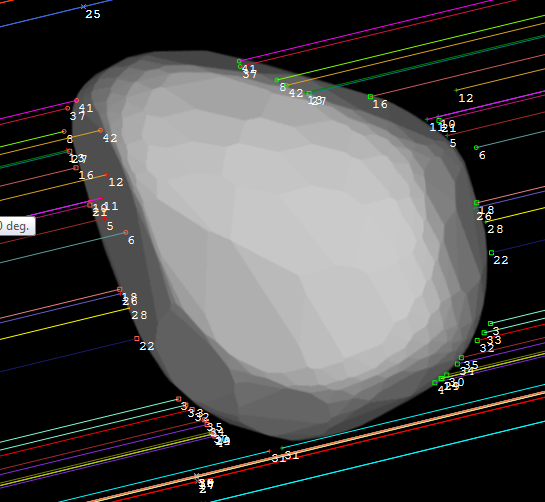 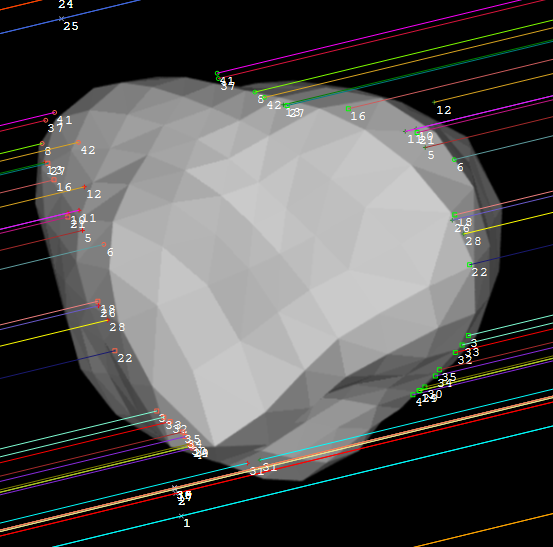 17
Precise dimensions
(135) Hertha   2008 Dec 11
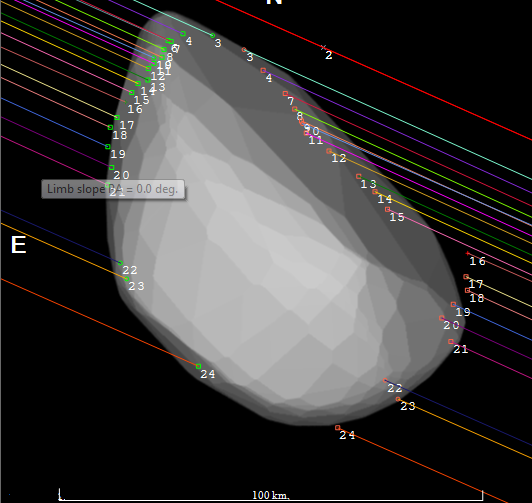 18
Paper in Astronomical Journal
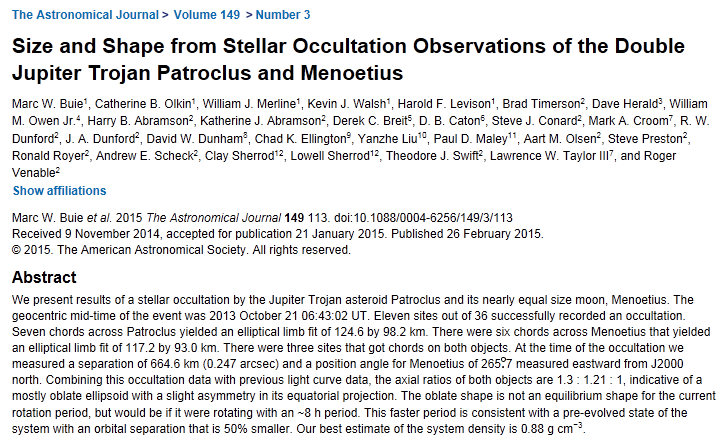 19
Reporting & Archiving observations
Currently over 2,700 asteroidal occultation events observed,
12600 observations (many of which were miss observations)
Average of 5 observers per event
20
Data collection
World divided into 4 main observing regions
Australasia
Europe
Japan
North America
21
Regional coordinators
Observers send observations to a ‘regional coordinator’ for their region, who:
collates the observations into a single file;
Checks the data for consistency/errors etc
Publishes results on a ‘local’ web site
Forwards the observations to a Global Coordinator
John Talbot is the coordinator for Australia & New Zealand
22
Global coordinator
Keeps an eye out for problem observations
Adds the observations to a consolidated file
Makes the updated file available to all users of Occult (global data backup!)
Periodically sends a report of astrometry derived from occultations to the Minor Planet Centre – with all associated observers being named, and included in the SAO/NASA ADS [Astronomical Data System]
23
Sample astrometry report
List of observers  (Aus/NZ highlighted)
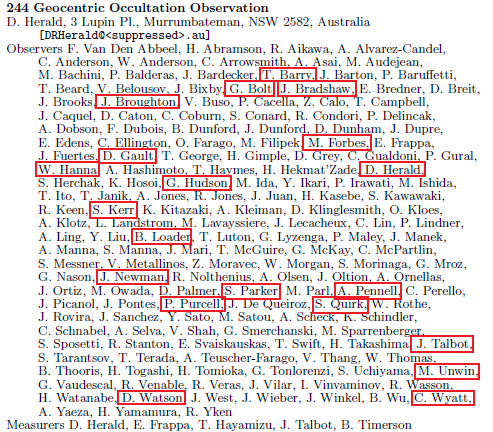 24
Sample astrometry report
Astrometric positions
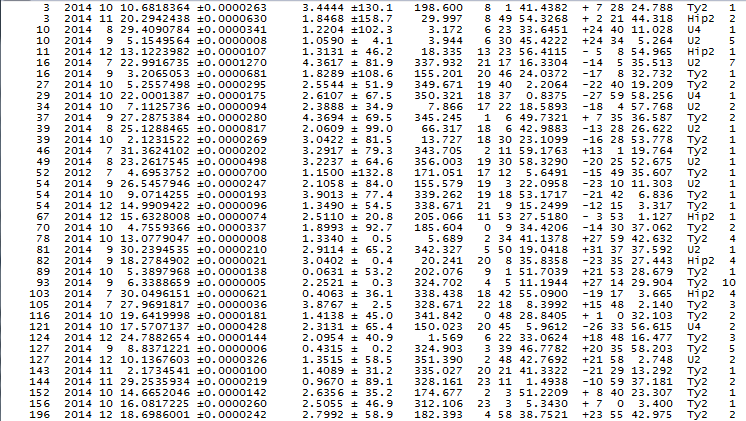 25
Example publication of astrometry
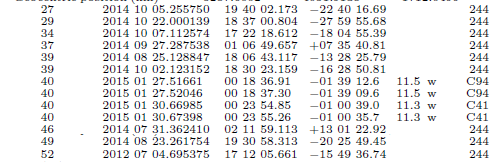 26
Example ADS entry
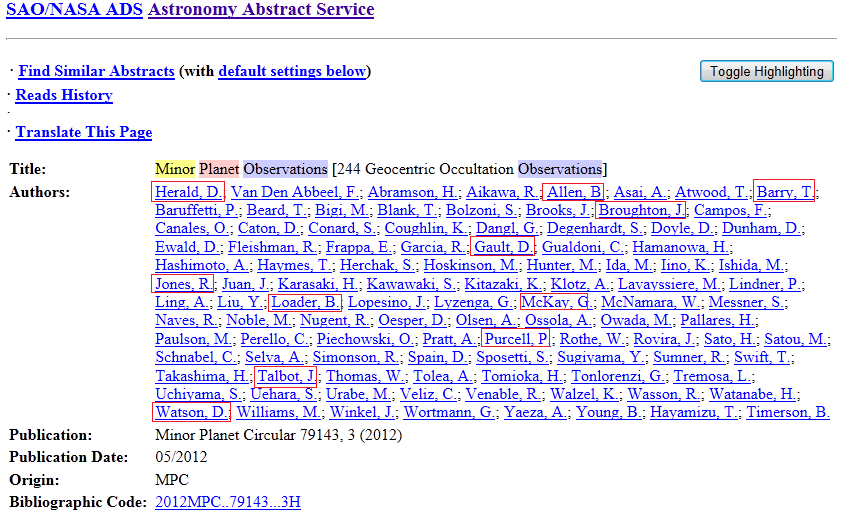 27
Archiving at NASA’sPlanetary Data System [PDS]
All observations archived each March at PDS – small bodies node
Data has to be reformatted to meet PDS formatting requirements (Numeric data fields must have a character at each location in the field)
Dataset goes through a comprehensive review process
28
http://sbn.psi.edu/pds/resource/occ.html
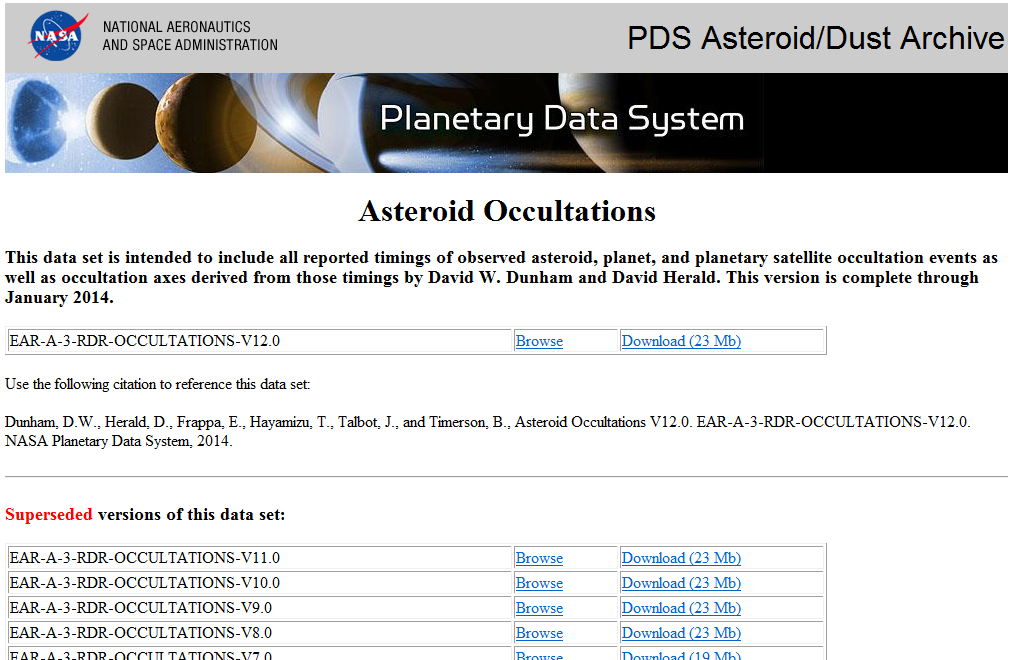 29
Any questions?
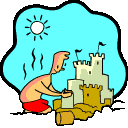 30